«Робототехника – приоритетное направление детского технического творчества»
Шишов Дмитрий Александрович, 
педагог дополнительного образования МБУ ДО «ЦДТ» г. Ярцево
«Уже в школе дети должны получить возможность раскрыть свои способности, подготовиться к жизни в 
высокотехнологичном конкурентном мире» 
Д. А. Медведев.
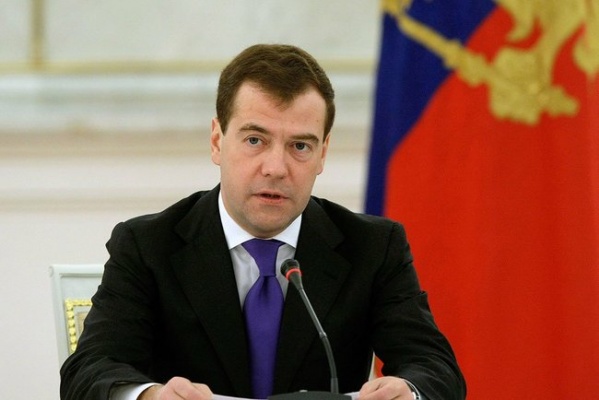 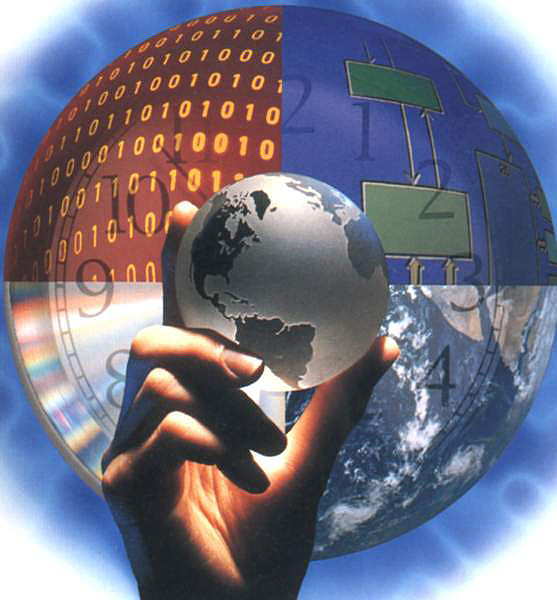 ХХI век разительно отличается от века предыдущего: 
в нем правит техника 
и наука, а самым востребованным товаром выступает информация.
Робототехника - прикладная наука, занимающаяся разработкой автоматизированных технических систем и являющаяся важнейшей технической основой производства
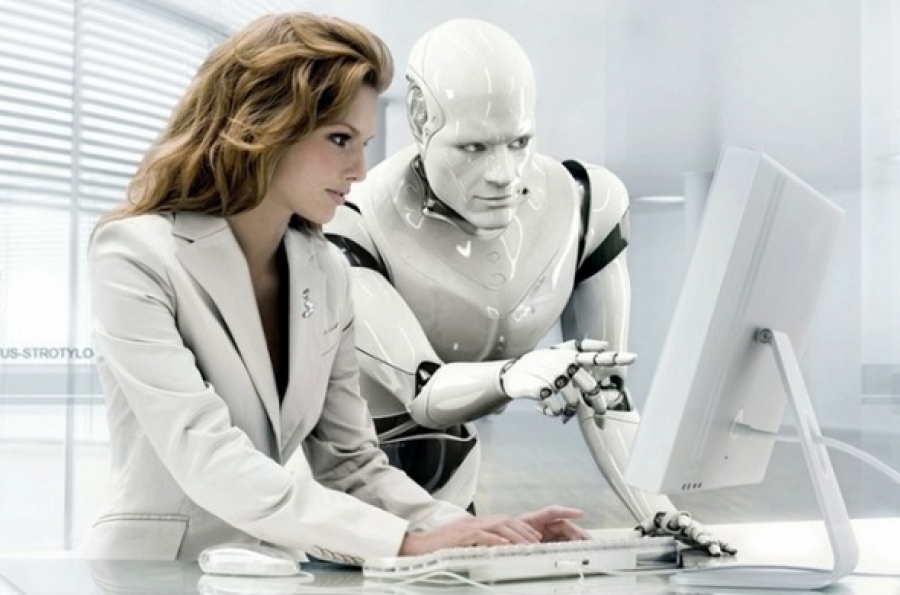 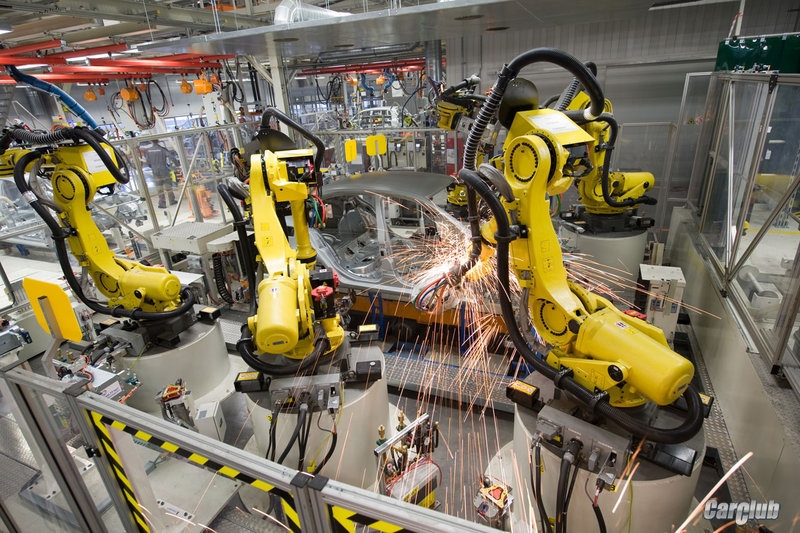 Для обучения детей используются не только компьютеры, но и роботизированные структуры, которые позволяют научить детей конструировать, программировать не виртуальных программных человечков, а реально работающие и действующие механические структуры.
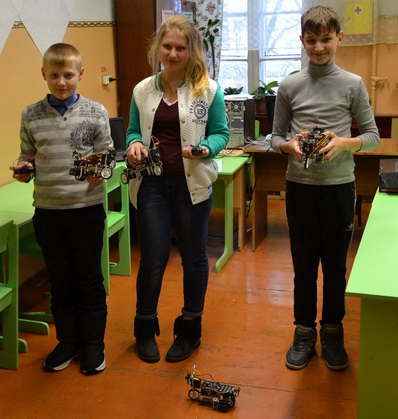 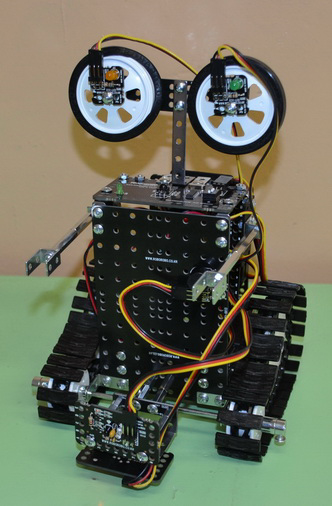 Робот «Валли» 2016 г.
Автор:  Шишов Степан, 12 лет
История модели:
Модель создана по образу мультипликационного героя 
Основные достижения:
Выставка-конкурс в рамках регионального чемпионата «Молодые профессионалы» (WorldSkills Russia) Смоленской области
Региональный конкурс научно-технического творчества молодежи «НТТМ 2016 – Смоленск»
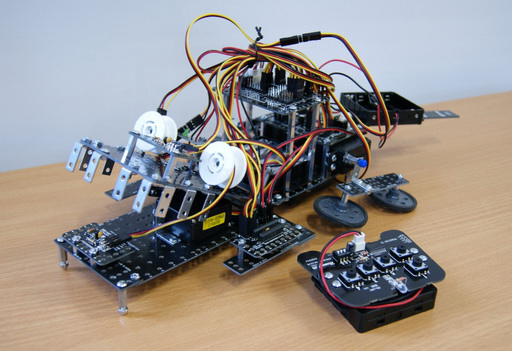 Робот «Крокодил» 2016 г.
Авторы: Ковалев Кирилл, Костерев Константин (11 лет)
Основные достижения: Региональный конкурс научно-технического творчества молодежи «НТТМ 2016 – Смоленск»                Почетная грамота «За оригинальность»
Та маленькая крупинка знаний и навыков, данных педагогами дополнительного образования в научно-технической сфере, вернется государству огромным объемом научных свершений и достижений.
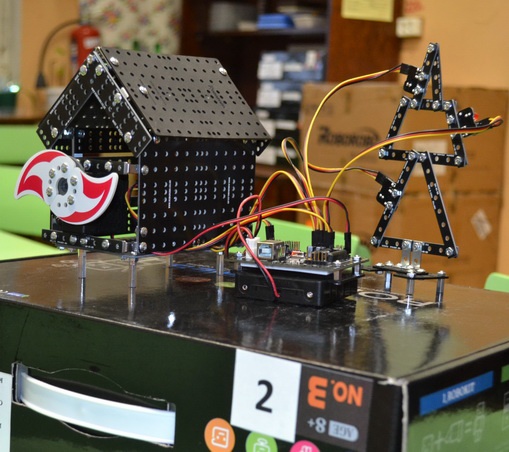 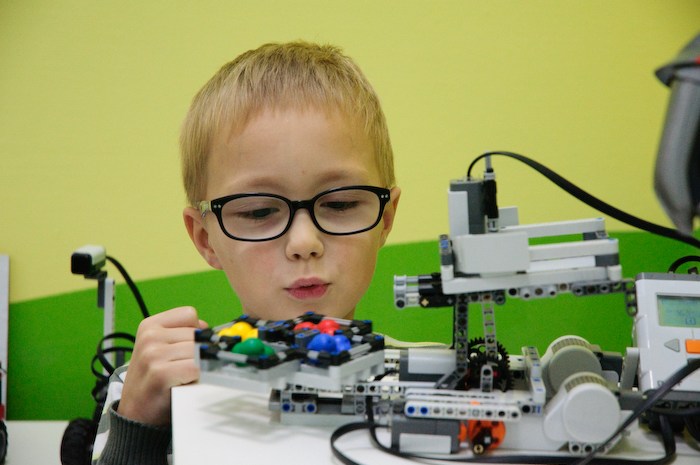 МБУДО ЦДТ г. Ярцево

215834, Смоленская обл., 
г. Ярцево, 
пер. Школьный, д. 8, cdt.baby@mail.ru


Благодарю за внимание!
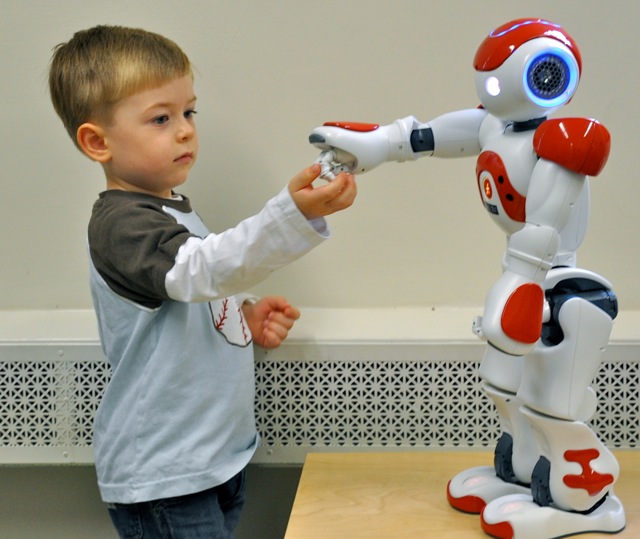